SNO algorithm implemented for MWHS-II on FY-3F
Yang Guo

Xinxin Xie, Jieying He, Xiaoyu Yu, Anyong Hu, Songyan Gu, Naimeng Lu, Shengwei Zhang
CMA
2025-01-16
Outline
Instrument: FY MWHS-II

SNO algorithm 

Summary
2
FY MWHS-II
Channel central frequencies of MWHS
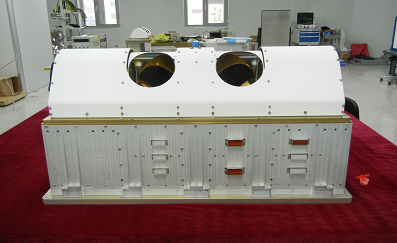 Microwave humidity sounder (MWHS) onboard FY-3 satellites
*MWHS-I onboard FY-3A/B has both quasi- vertical (QV) 
and horizontal (QH) polarization channels at 150 GHz.
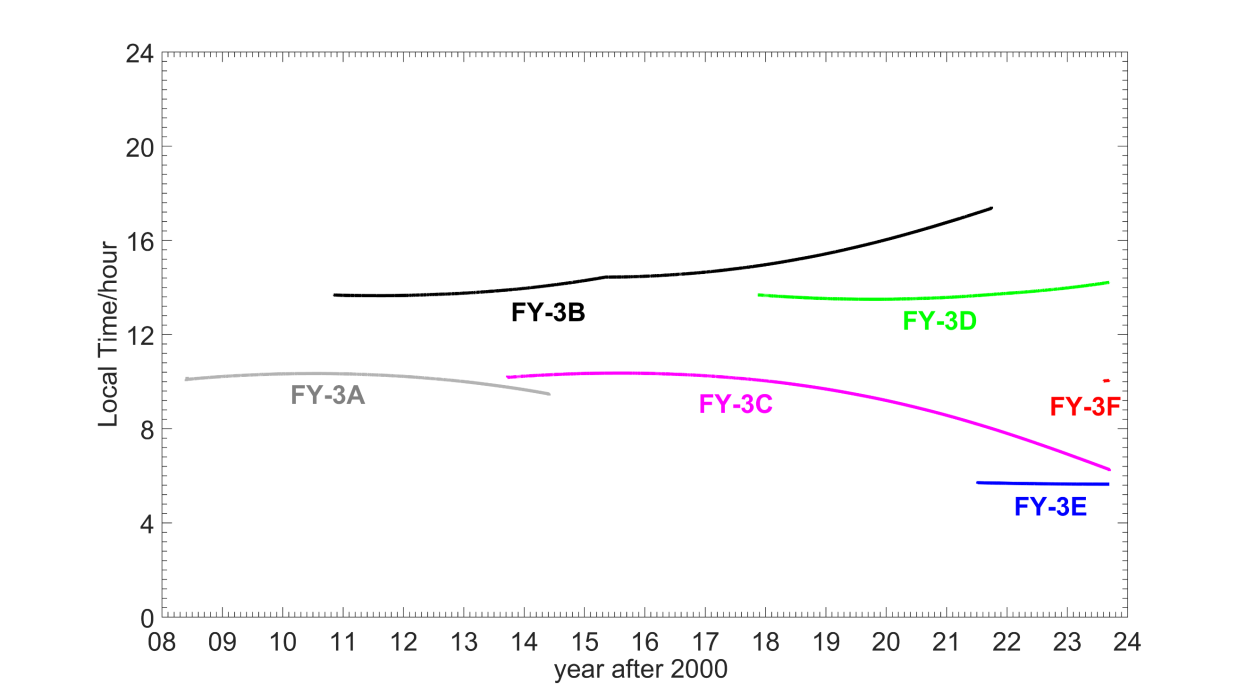 Equatorial crossing time of FY-3 satellite series.
*D and A are abbreviated from the equatorial crossing time in the descending and ascending nodes, respectively.
3
FY MWHS-II
Channel central frequencies of MWHS
*MWHS-I onboard FY-3A/B has both quasi- vertical (QV) 
and horizontal (QH) polarization channels at 150 GHz.
4
SNO algorithm
The SNO data with a time difference greater than 15 min and spatial distance greater than 3 km are rejected in the comparison. The data used in this study is within an earth-viewing-angle of ±5°
Compared Channel
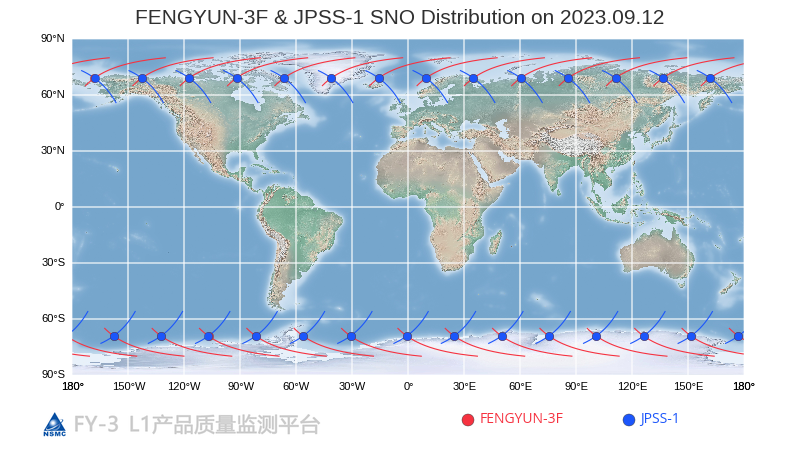 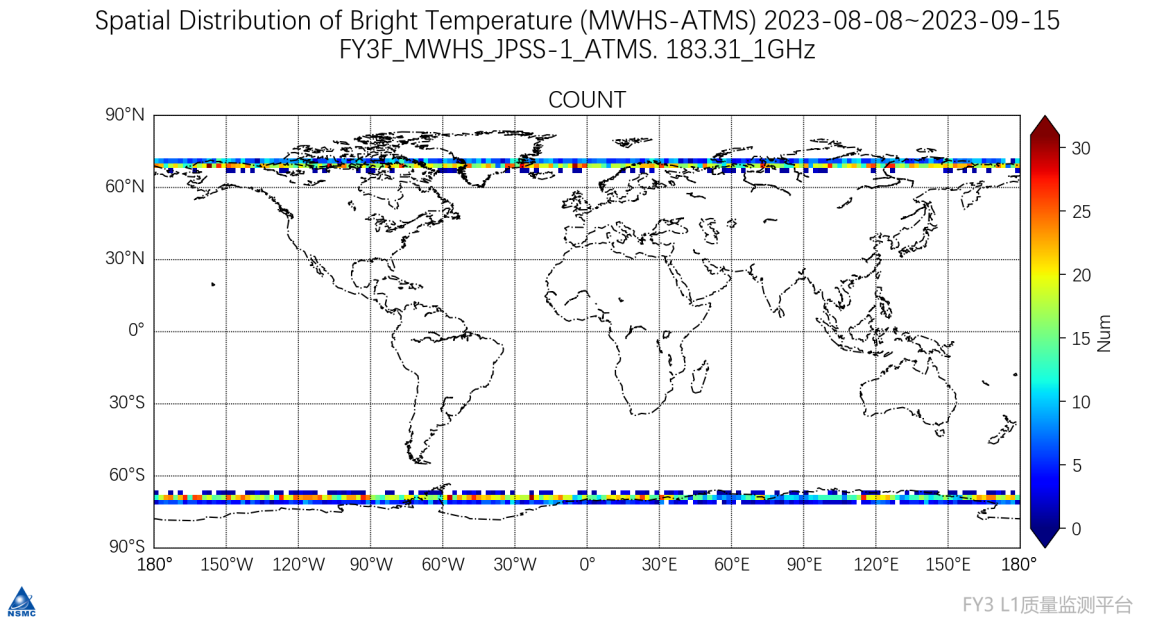 5
SNO results
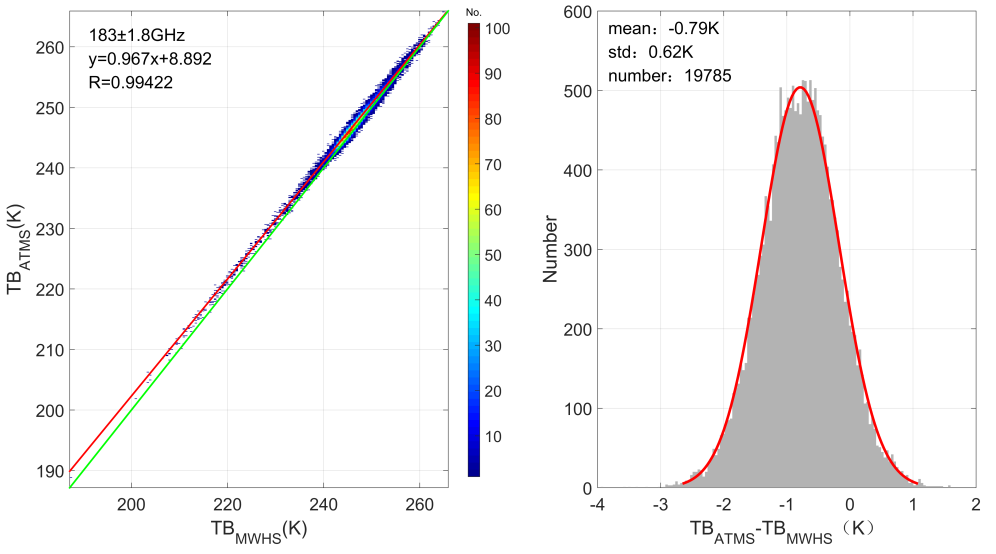 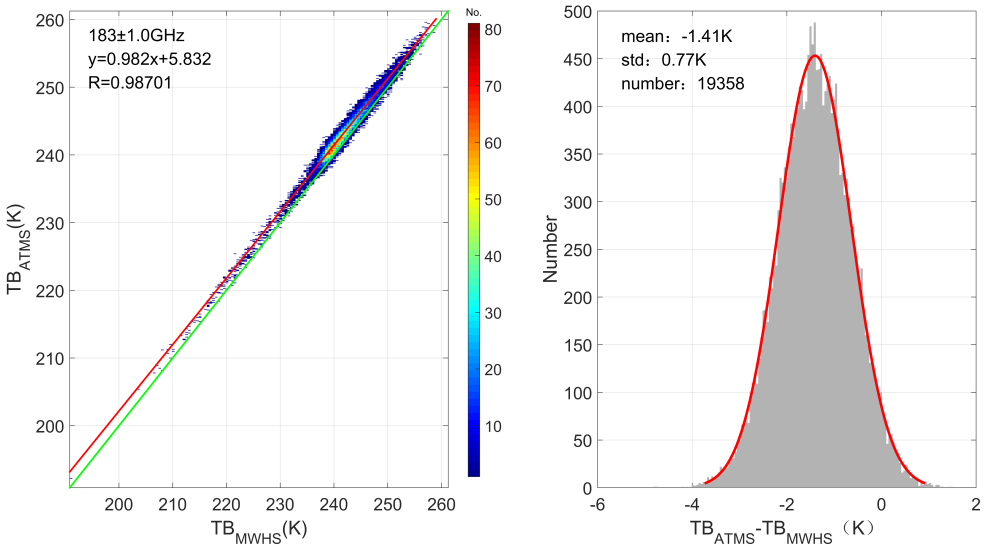 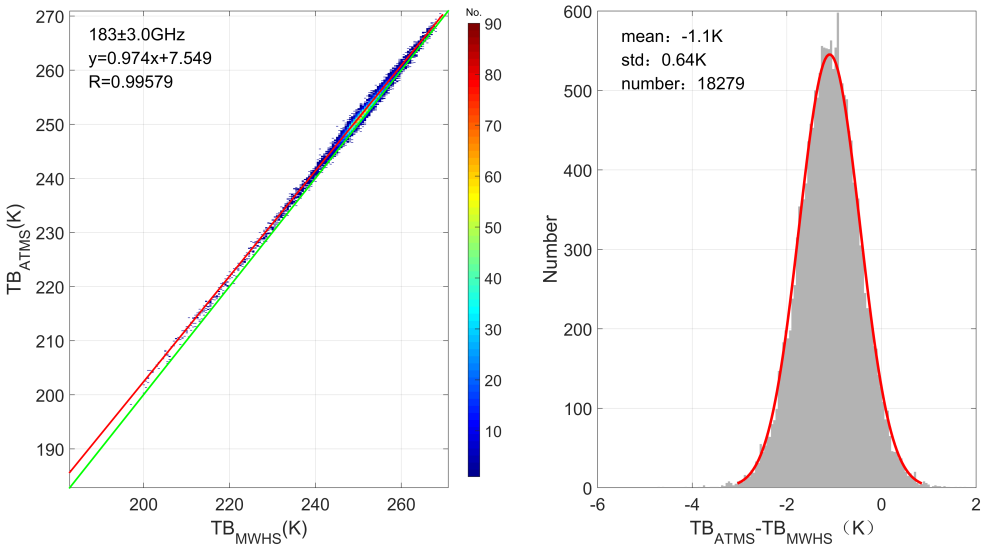 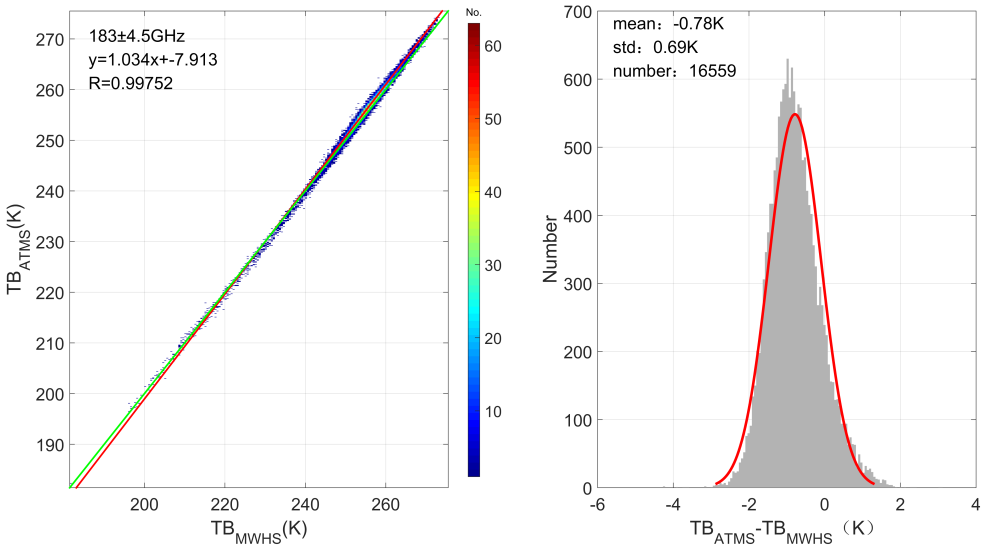 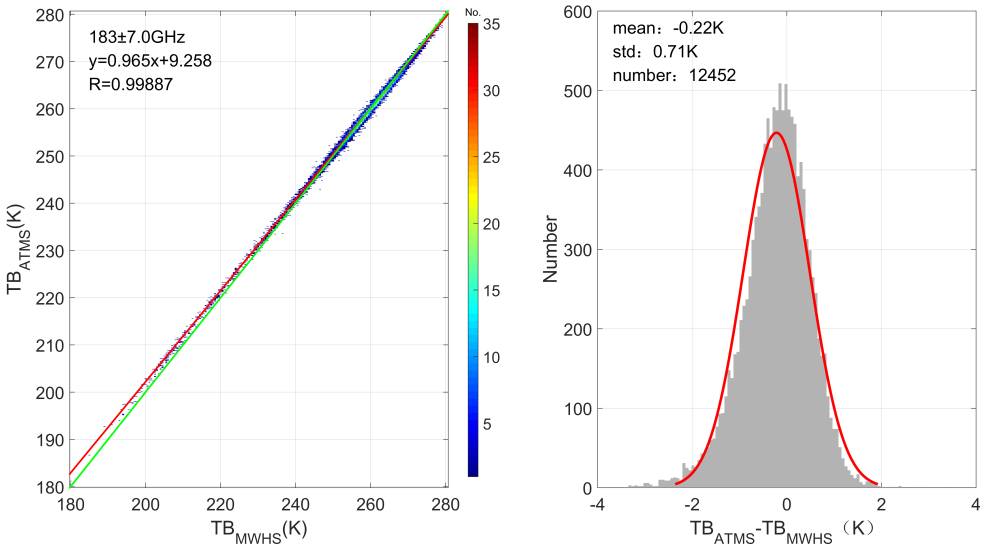 6
SNO for FY-3C/D/E
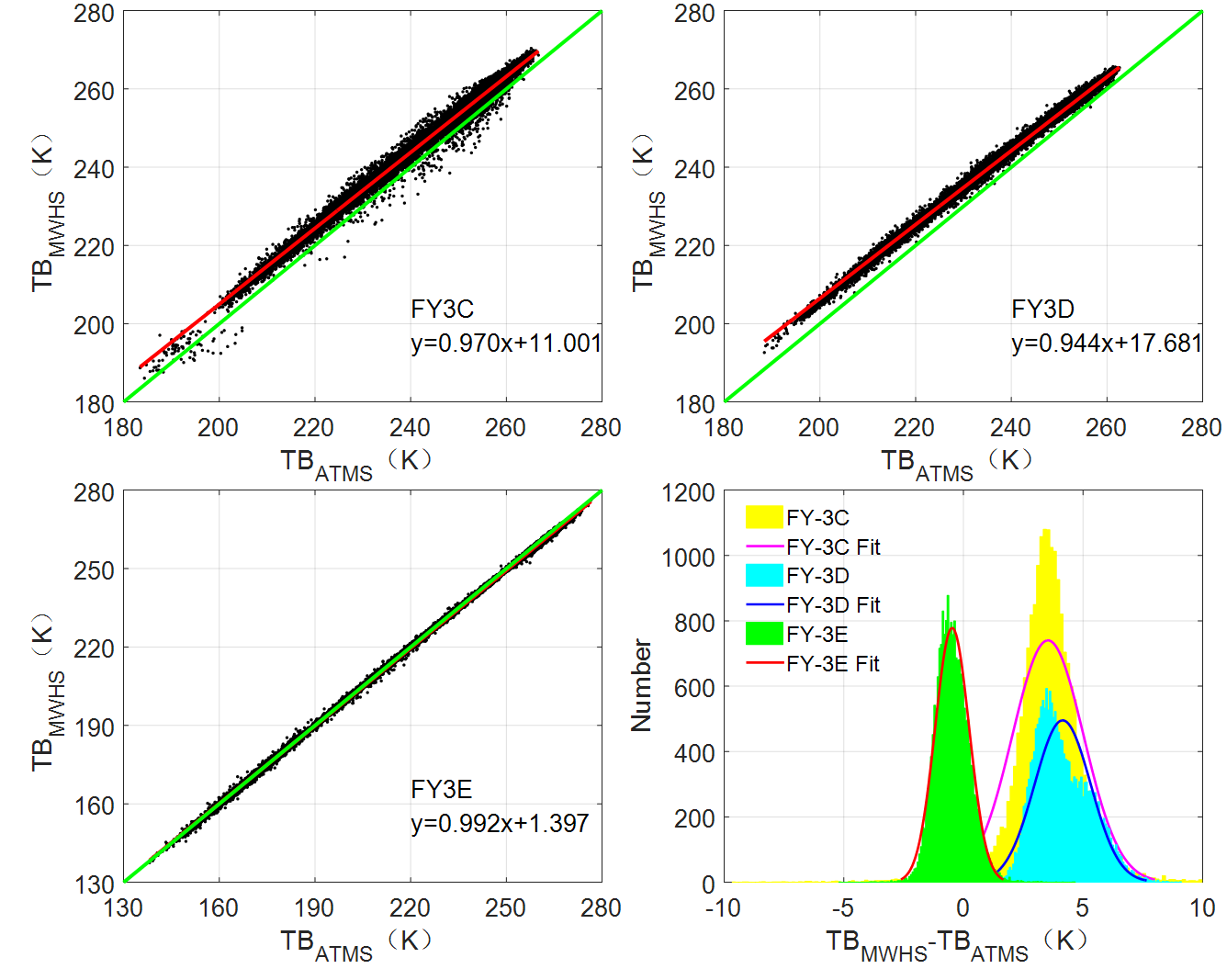 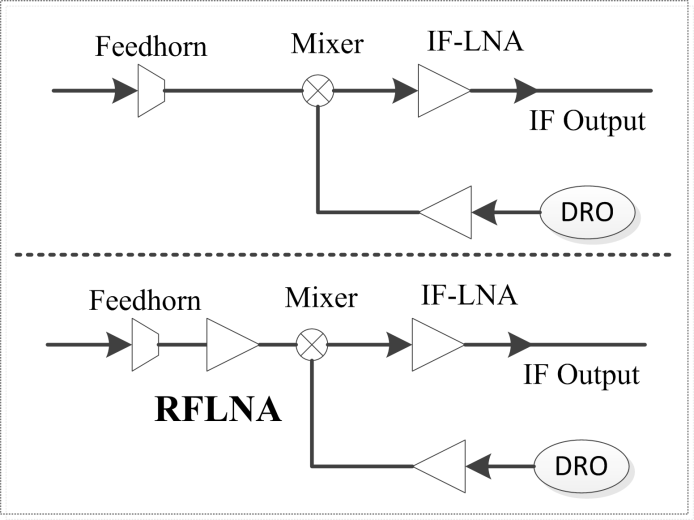 FY-3C/D MWHS-II
FY-3E/F MWHS-II
Schematic diagram of the MWHS-II receiver system.
SNO results between MWHS-II onboard FY-3C/D/E and ATMS  at 183.31±4.5 GHz.
7
SNO results-Monitoring Tools
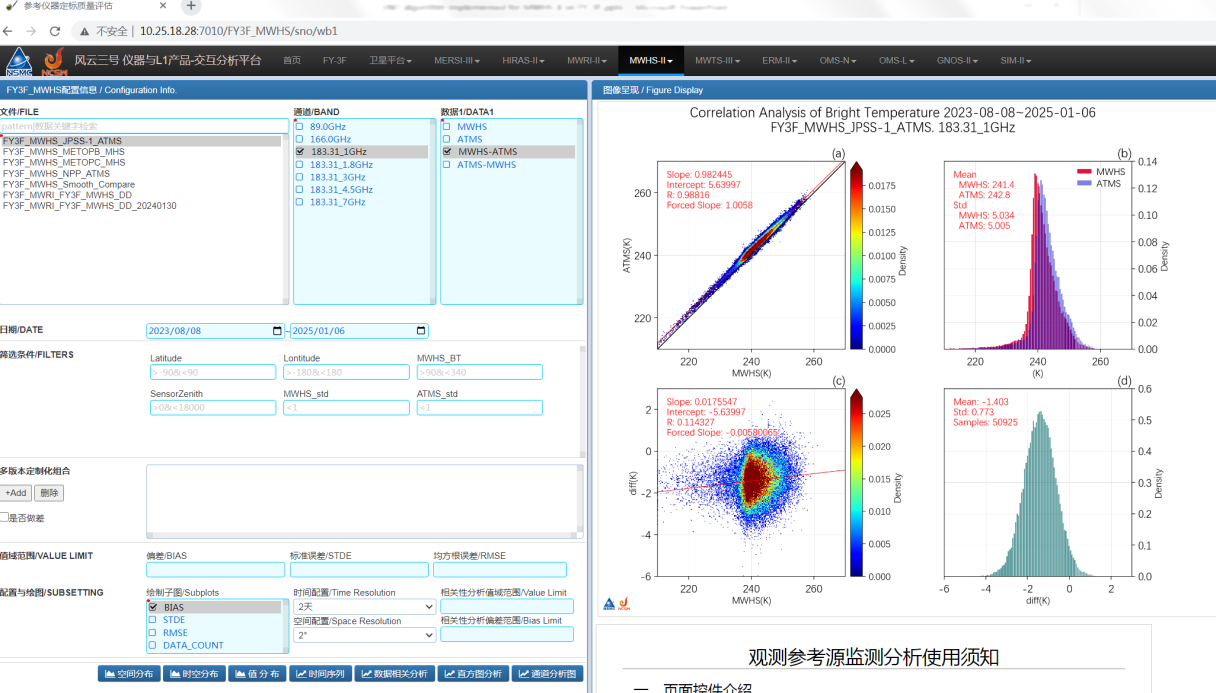 8
Summary
SNO algorithm used to evaluate the calibration accuracy of the MWHS

Intercalibration
9
Thank you for your attention
Email：guoyang@cma.gov.cn
10